The importance of the African Union Protocol on the Rights of Citizens to Social Protection and Social Security in Africa
Mrs Priscilla Gavi
Chairperson
Africa Platform for Social Protection
8th February, 2023
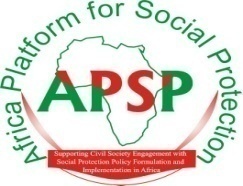 Social Protection is a right but this has not always been recognized in Africa
Social protection is a human right
It is enshrined as such in many International, Continental, regional and national instruments.
Starting from the the Universal Declaration of Human Rights (1948) which established the right of everyone to social security and to an adequate standard of living, to many United Nations and African Union charters, policies and protocols
However, for many years, the provision of many forms of social protection have not been based on any legal basis
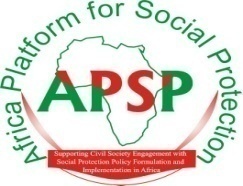 The growth of SP in Africa
Since the Ouagadougou declaration of 2004, the AU and its partners have been working to raise awareness and knowledge regarding social protection as an important mechanism to fight poverty
A lot of awareness has taken place, leading to the development of many new social protection programmes and the expansion of those already in existence
Recent reviews indicate that nearly every Member State of the African Union has one social protection programme or another going on
These programmes differ in terms of size and scope, from bigger national programmes to smaller, donor led and funded programmes and to some pilot programmes
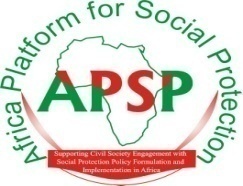 The increasing recognition of SP as a right
Most encouraging is the fact that many national instruments are  increasingly defining SP as a right
For instance, in 2000,no African country had a National Social Protection Strategy (NSPS) or Policy (NSPP); by 2010 only four countries had a NSPS or NSPP, but this number rose to 29 in 2017
An increasing number of African countries now have the right to Social Protection specified in national constitutions. Recent data shows that in around 35 countries, SP (in the various ways in which it is called), is found in national constitutions and in 19 such constitutions, it is framed as a right
With the coming on board of covid 19, governments have stepped up to provide SP in many ways, albeit, in the majority of cases without a legal basis
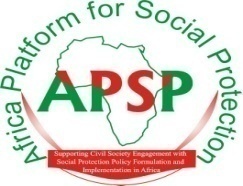 PROTOCOL TO THE AFRICAN CHARTER ON HUMAN AND PEOPLES' RIGHTS ON THE RIGHTS OF CITIZENS TO SOCIAL PROTECTION AND SOCIAL SECURITY
The increasing recognition of SP as a right lewd the African Union to make decisions to come up with the Protocol on Social Protection
In 2015, a request was made to the ACHPR to draft an additional 
About four drafts were presented to the ACHPR before adoption in 2018
The draft then went to the African Union where about 7 drafts brought it to the level of adoption by Heads of State and Government In February, 2022
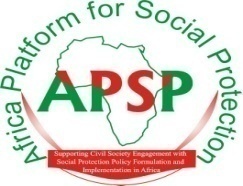 How the Protocol is organised
Preamble
The Preamble of the Protocol notes that various international and continental instruments, policies and agreements have declared social protection and   social security as human rights

It underlined the need for the provision of social protection and social security to all the peoples of Africa
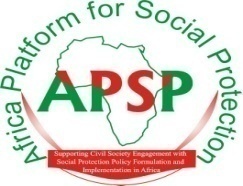 Structure
Introductory and foundational provisions
Key categories or groups of persons affected by social protection and social security
Traditional social security contingencies affecting vulnerable categories of persons, but also broader areas of social welfare and social protection
Operationalisation, financing, implementation, popularisation and adjudication framework
Concluding provisions – formal arrangements pertaining to AU Protocols 
Having been agreed by all Member States, the Protocol has lifted SP to the highest levels of recognition as a human right
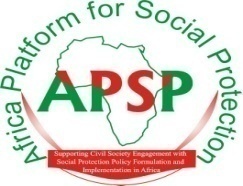 But there are challenges
It is clear that governments have understood the need for SP and are working tirelessly to introduce rights based programmes. But there are challenges.
Governments are developing SP programmes in accordance with their capabilities and putting in place their own systems. This has to be encouraged and we call upon all institutions (development partners, donors, NGO’s, etc) to support national visions
The fact that those international(AU, UN) instruments that promote rights are not readily being ratified is a challenge
The fact that the national constitutions and laws tend to limit the scope of SP to small groups of people instead of being universal (the poor, poorest of the poor, the vulnerable ,etc.) is a problem. The entitlement for older persons, for instance, is often pegged  from 70 years and above.
There are too many small programmes, donor led, donor funded and short term. Unfortunately these are wasting resources that can be channeled towards bigger programmes.
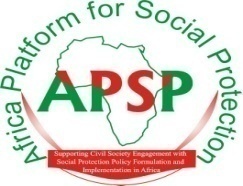 The prospects
There is evidence  of more programmes being introduced with governments increasingly taking ownership
Political commitment is increasing. But it is increasing because governments are getting confident about what programmes can deliver, about sustainability – thanks to the work of all stakeholders working on SP
There are low hanging fruits that can be taken advantage of – various protocols knocking on the government doors for signing and ratification – all of them pushing for rights
The arrival of Covid 19 has pushed the envelope on the need for SP. This is an opportunity.
But discussions need to be had around generating revenue for governments from a number of sources – internally, externally – dealing with illicit financial flows, corruption and general mismanagement
Advice from International institutions is important, but not to derail gains that have already been made.
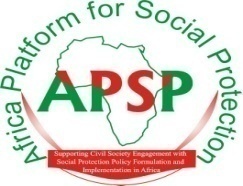 With Regards to the Protocol, there is still work to be done
The Protocol now needs the following:-
Signed by Member States

Ratified by at least 15 Member States

Instruments deposited at the AU

Protocol comes into force
Huge opportunity for all of us
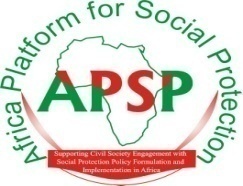 What Stakeholders need to do
Collaborate and work together – CSO’s and Governments are not enemies
Support national programmes that help governments to sign and ratify the Protocol
 This is critical since it will ensure that national policies and laws are developed to ensure the provision of Social Protection as a right
There is a discussion at the Global level, to introduce a fund for Social Protection. This is welcome and we believe that the FUND will support the implementation of the Protocol at the national level
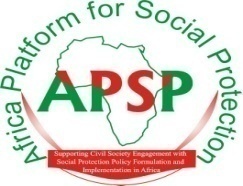 The end
Thank you



Thank you



Thank you
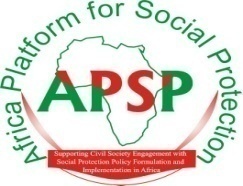